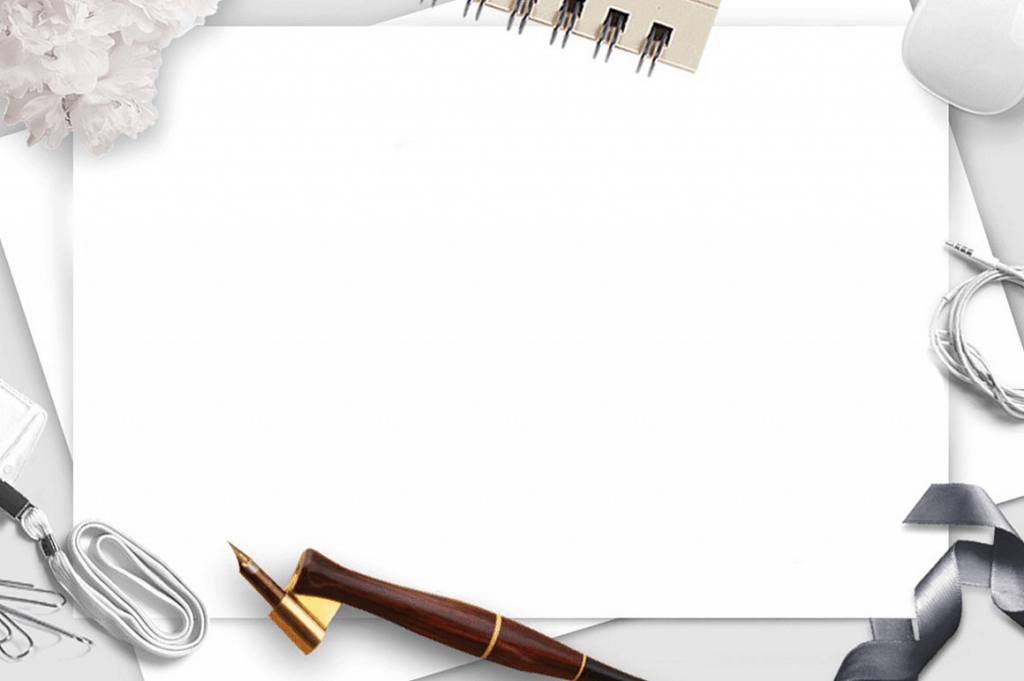 TRƯỜNG TIỂU HỌC PHÚC LỢI
MÔN TOÁN – LỚP 1
BÀI 18: Ôn tập phép cộng, phép trừ
Trong phạm vi 10 ( Tiết 2)
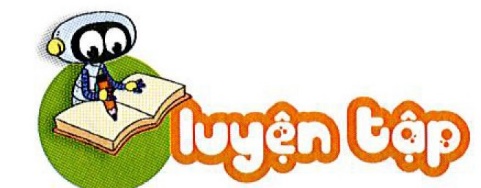 1. Tính nhaåm
a)
2 + 1
= 3
= 9
3 + 6
4 + 5
= 9
= 9
2 + 7
5 + 2
8 + 0
= 8
= 7
b)
= 3
3 – 1
= 2
9 – 6
10 – 4
= 6
= 3
= 8
6 – 3
4 – 2
8 – 0
= 2
?
2 a)
Soá
+ 3
+ 6
- 4
?
5
?
?
b) >; <; =
?
5 + 4
8 + 0      9
?
3      9 - 7
?
9
2 a) Soá ?
+ 6
- 4
+ 3
10
4
8
5
b) >; <; =
?
5 + 4      9
=
3      9 – 7
>
<
8 + 0      9
2
9
8
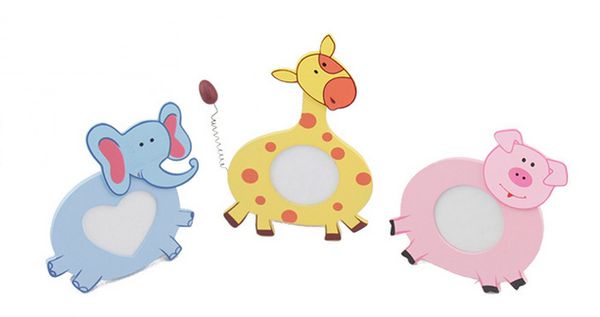 Giaûi lao
3. Nhöõng boâng hoa naøo ghi pheùp tính coù keát quaû baèng 5?
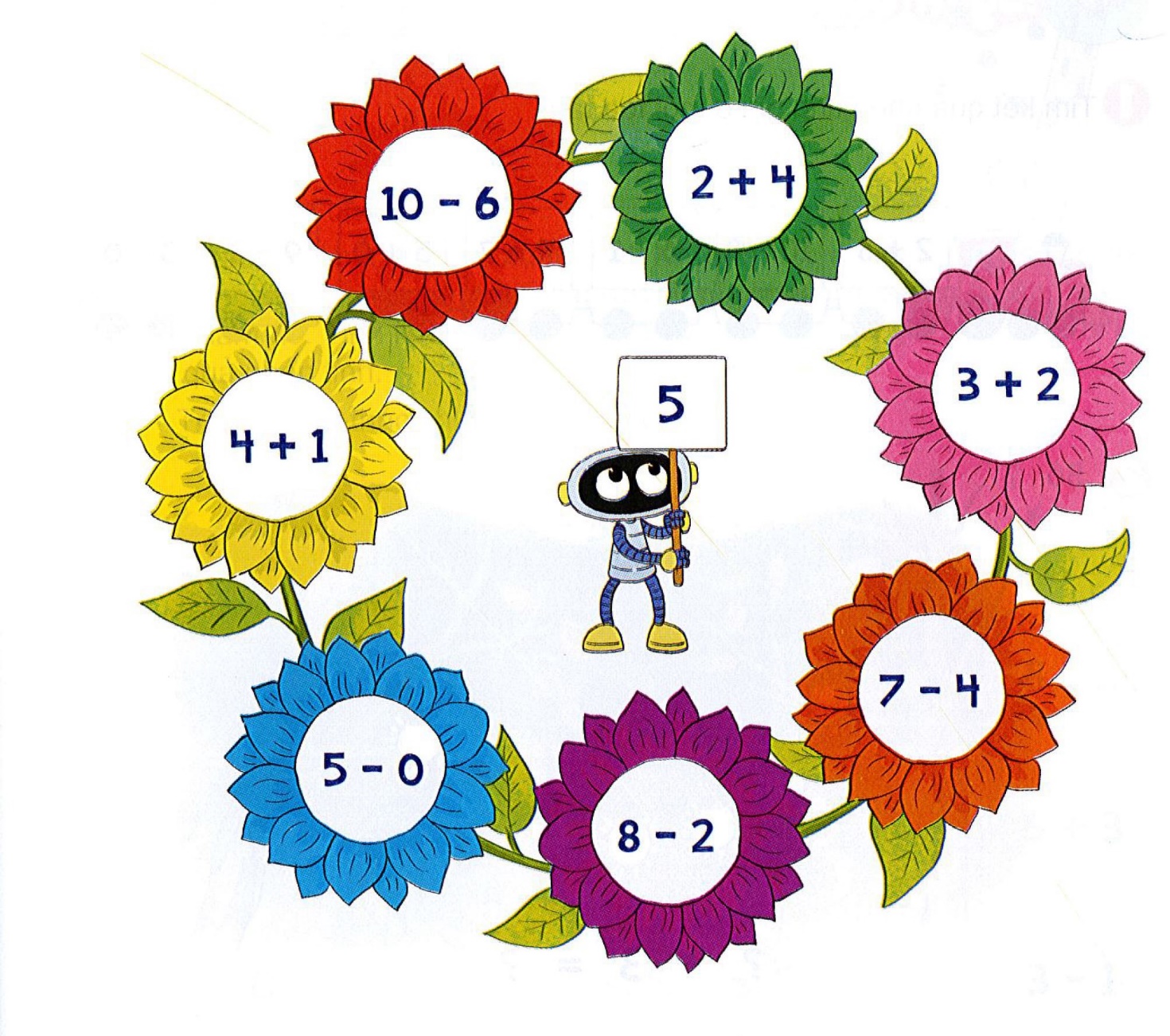 2 + 4
10 - 6
3 + 2
5
4 + 1
7 - 4
5 – 0
8 - 2
3. Nhöõng boâng hoa naøo ghi pheùp tính coù keát quaû baèng 5?
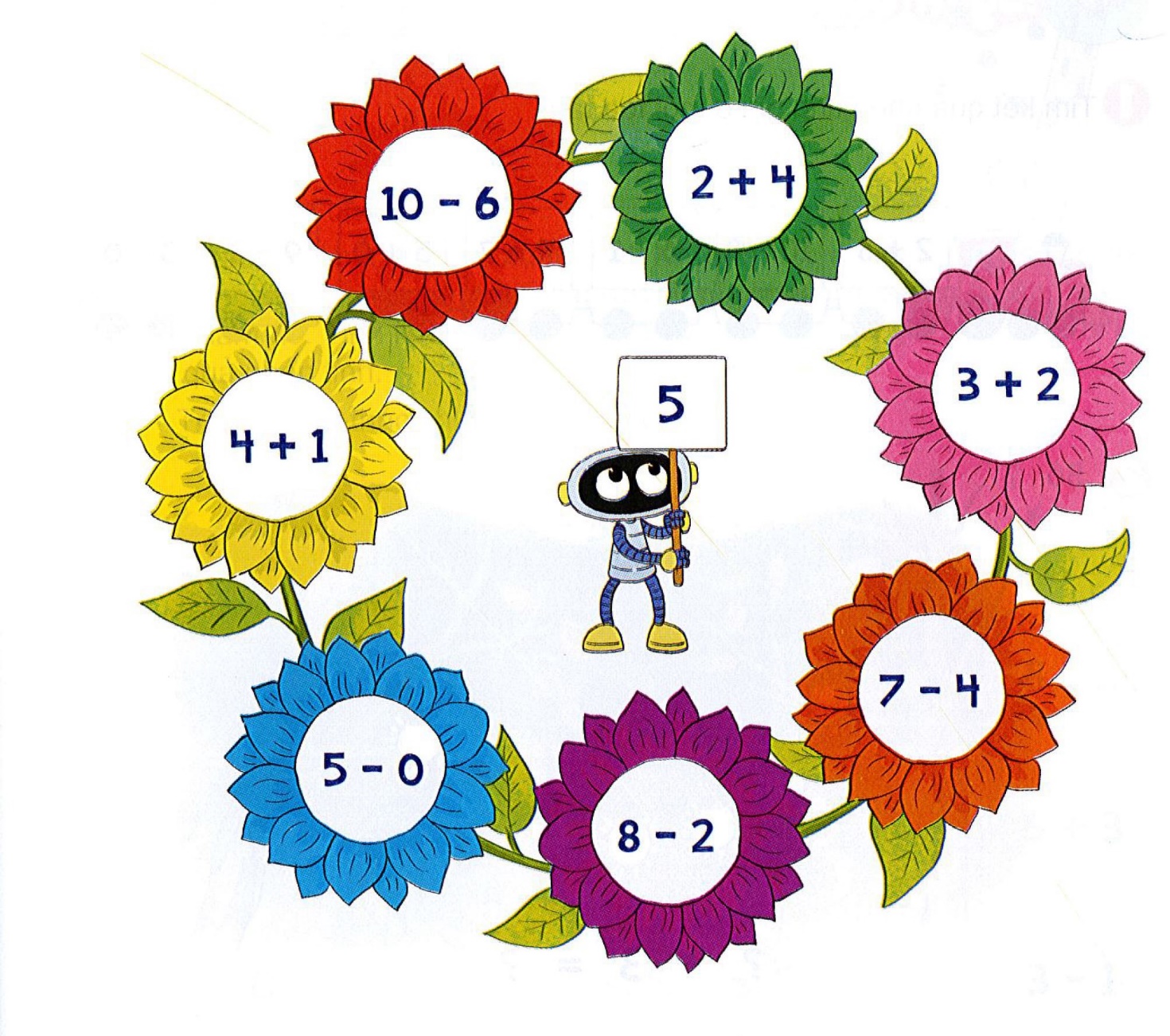 2 + 4
10 - 6
3 + 2
5
4 + 1
7 - 4
5 – 0
8 - 2
4. Töø caùc soá döôùi ñaây vaø caùc daáu +, - , = , em coù theå laäp ñöôïc caùc pheùp tính ñuùng naøo?
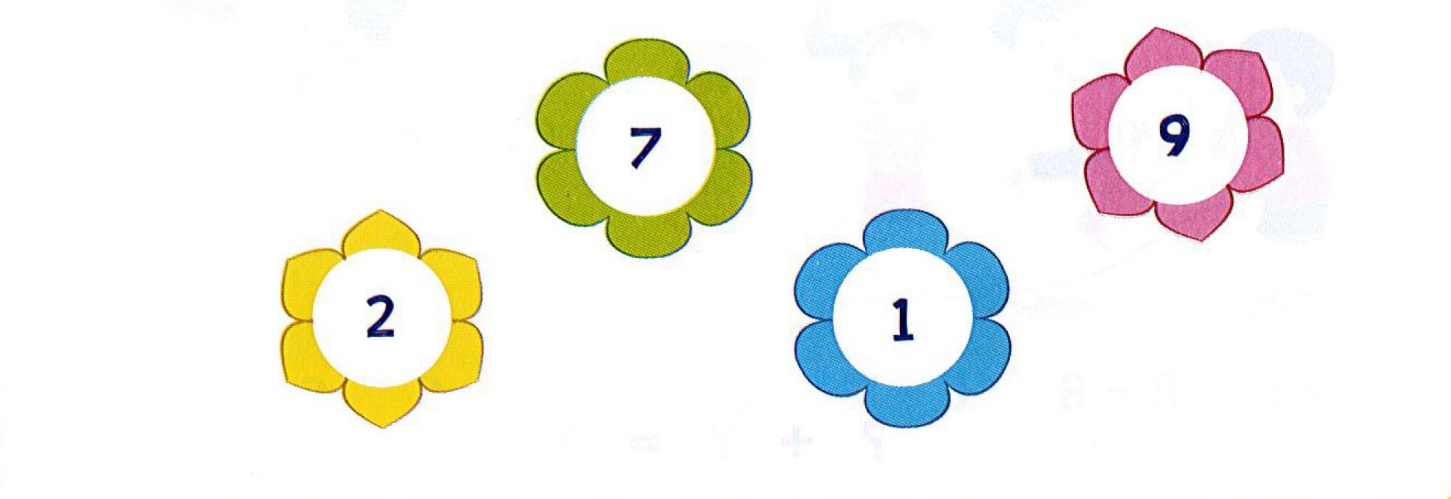 9
7
2
1
4. Töø caùc soá döôùi ñaây vaø caùc daáu +, - , = , em coù theå laäp ñöôïc caùc pheùp tính ñuùng naøo?
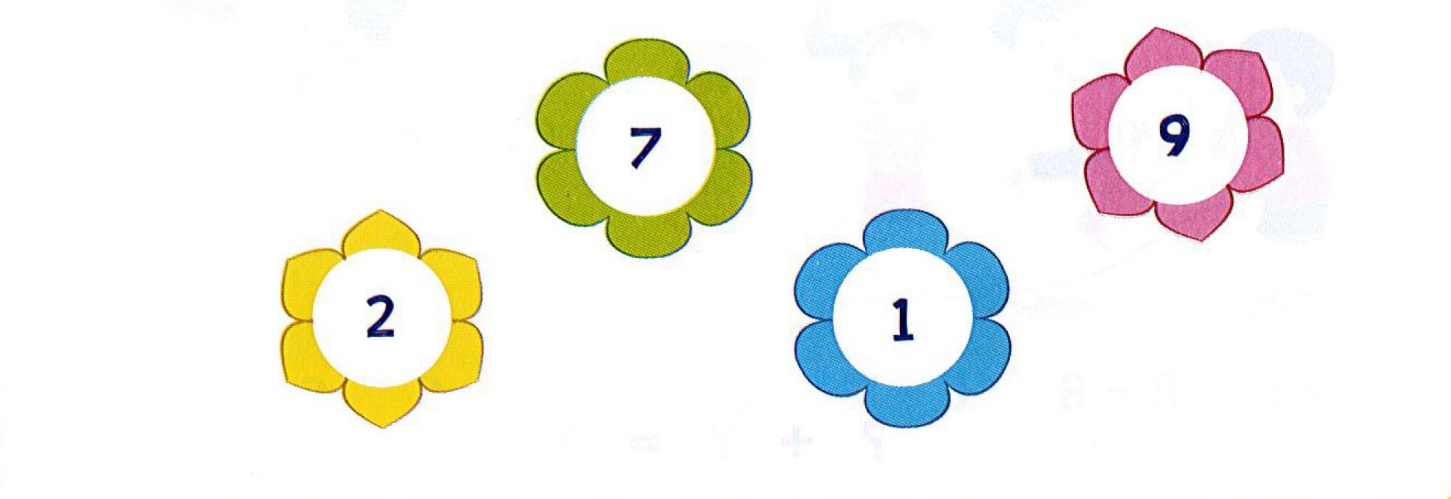 2 + 7 = 9
7 + 2 = 9
9 – 2 = 7
9 – 7 = 2
9
7
2
1
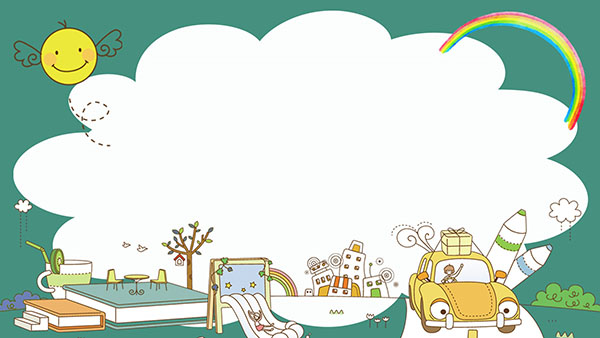 Tiết học kết thúc. 
Cảm ơn các con!